Discover the  European Citizens’ Initiative
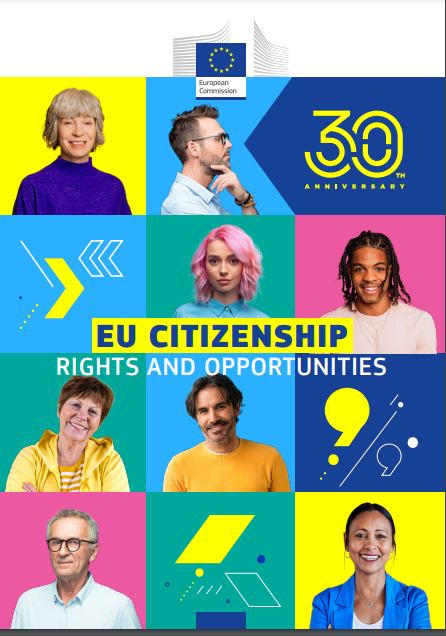 Participatory democracy: options at EU level
Vote or run as a candidate in European elections
Public consultations /EU Have Your Say Portal 
European Citizens’ Panels 
Petitions to the European Parliament
European Citizens’ Initiative
[Speaker Notes: Save Bees and Farmers – submitted last week.]
“What is the ECI?”
The European Citizens’ Initiative is a participatory democracy tool that gives EU citizens the right to have a say in EU policies that affect them, by calling on the European Commission to propose new laws. Once an initiative has reached 1 million signatures, the Commission will decide on what action to take. 
To launch an initiative, it takes 7 EU citizens, living in at least 7 different Member States who are old enough to vote. If 1 million valid signatures are reached within 1 year –  they meet with lawmakers and get an official response from the European Commission
Citizens’ initiatives must meet certain criteria
[Speaker Notes: Save Bees and Farmers – submitted last week.]
“Why should I care about the ECI?”
The ECI brings new ideas that haven't been considered yet on the radar of EU and other policymakers

The ECI gives you and other EU citizens the right to take action on issues you care about – and you can help organisers by supporting their ideas
[Speaker Notes: Save Bees and Farmers – submitted last week.]
Competences of the EU
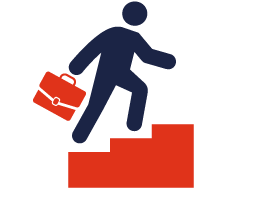 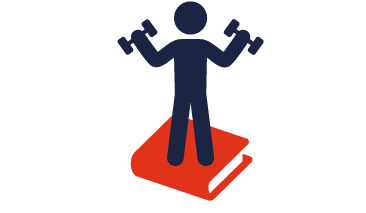 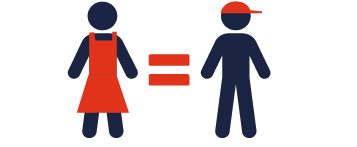 EMPLOYMENT &
SOCIAL AFFAIRS
NON-DISCRIMINATION
& CITIZENSHIP
EDUCATION, TRAINING,
YOUTH & SPORT
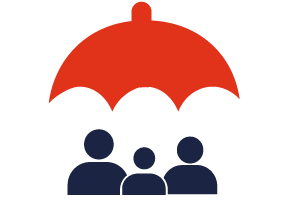 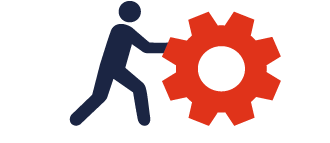 HUMANITARIAN AID, DEVELOPMENT & COOPERATION
JUSTICE, FREEDOM & SECURITY
WHERE CAN CITIZENS
MAKE A DIFFERENCE
WITH THE EUROPEAN
CITIZENS' INITIATIVE?
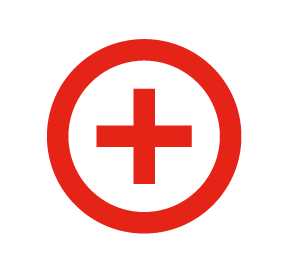 And many others…
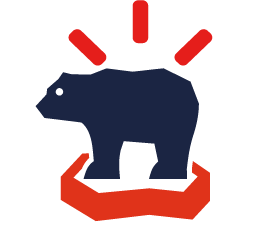 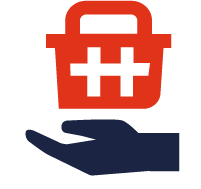 ENVIRONMENT & CLIMATE ACTION
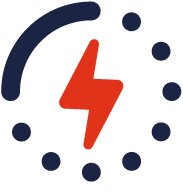 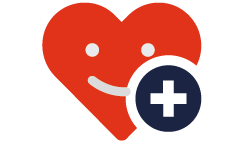 CONSUMER
PROTECTION
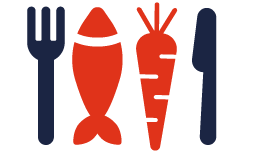 PUBLIC
HEALTH
ENERGY
ARGICULTURE &
FISHERIES
Initiatives currently collecting support ListRegistered Initiatives - starting soon List
The ECI in action – 6 Steps to turn an idea into a citizens’ initiative
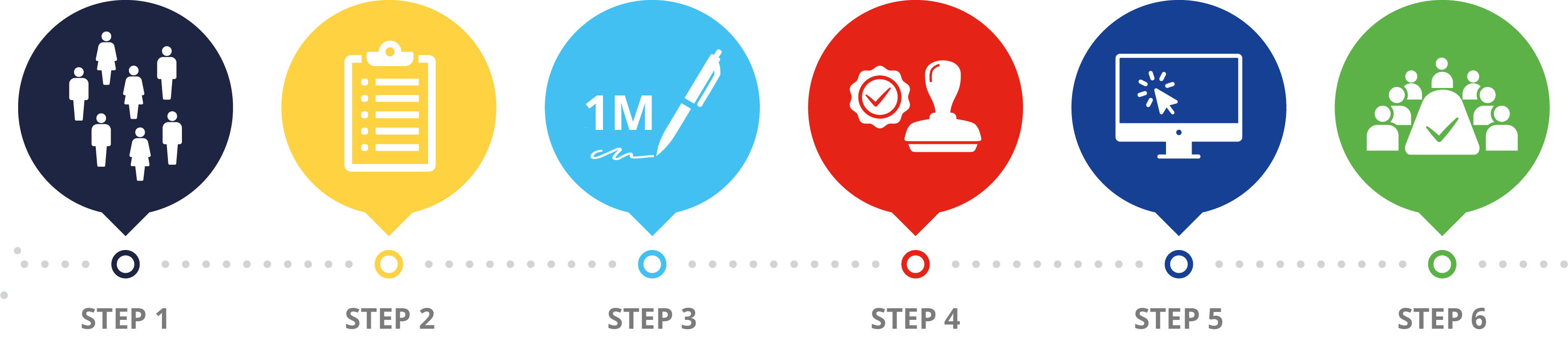 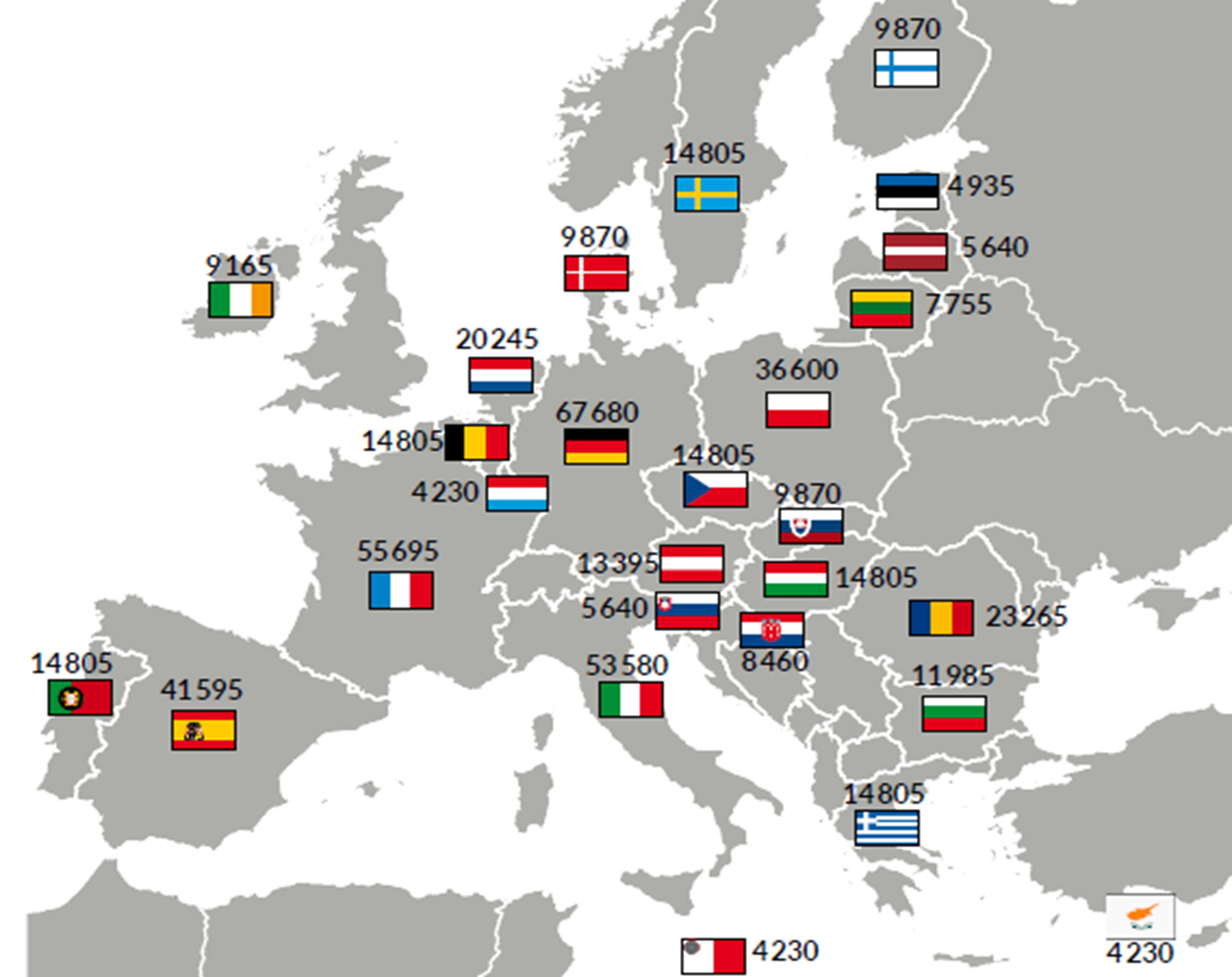 1 milion signatures in at least 7 EU countries
[Speaker Notes: Save Bees and Farmers – submitted last week.]
“How can I get involved with the ECI?”
As an EU citizen, you can:
Sign an ongoing initiative 
Support an initiative (volunteer time, promotion, etc.)
Start a new initiative
[Speaker Notes: Save Bees and Farmers – submitted last week.]
Facts & Figures – overview since 2012status: April 2024
111 initiatives
registered
9 initiatives 
collecting signatures
10 initiatives replied by the EC
18 million+ 
signatures
collected
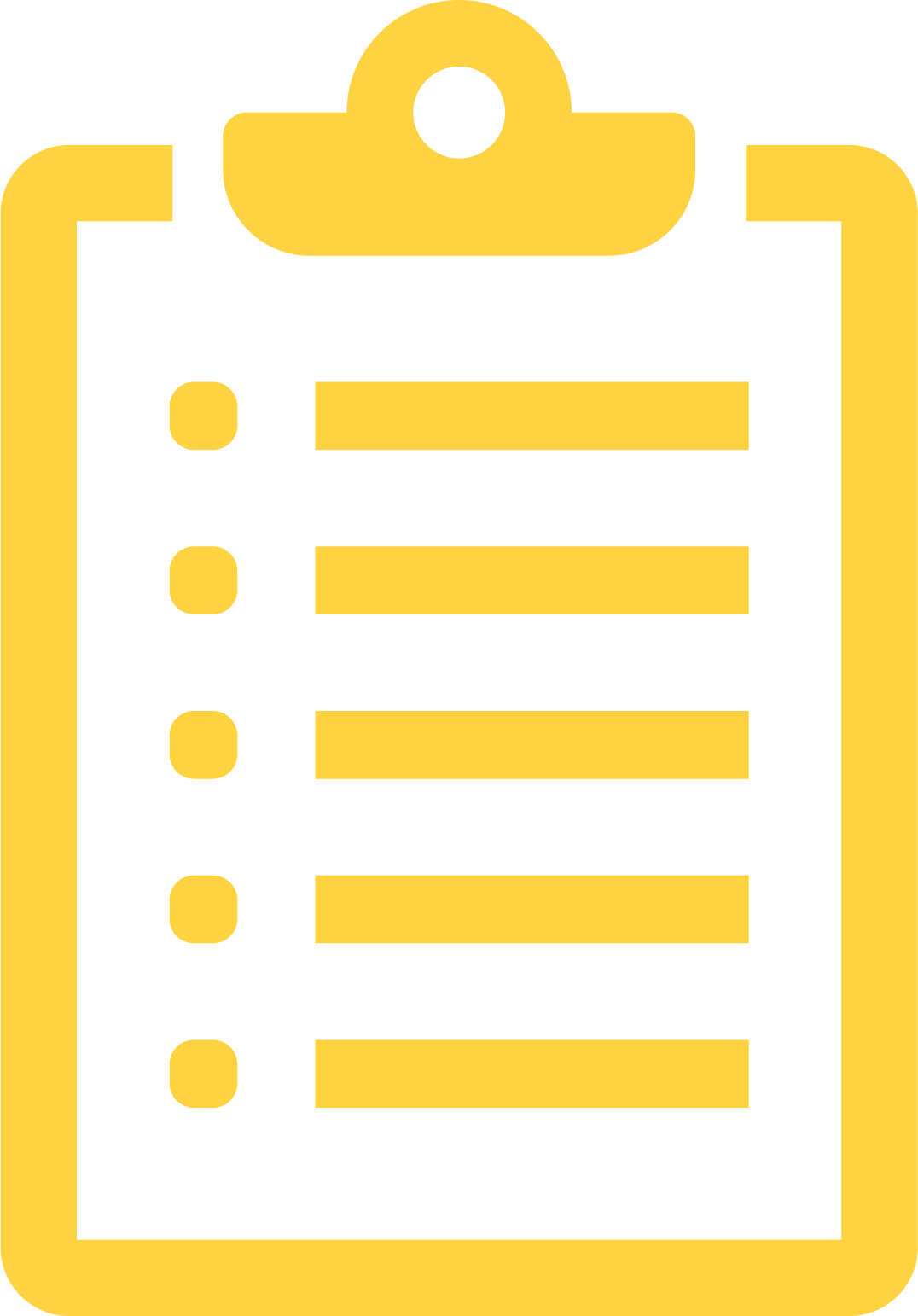 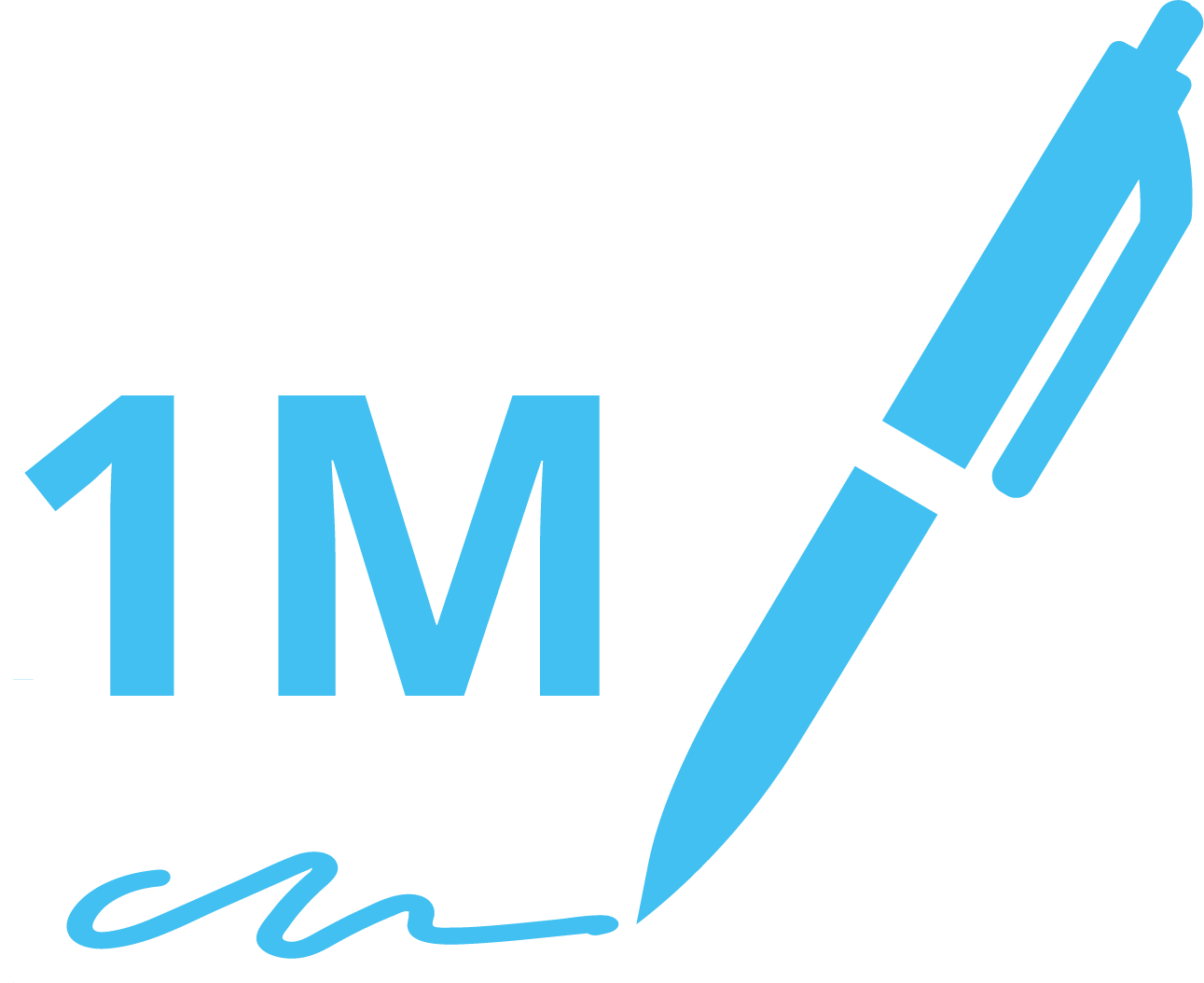 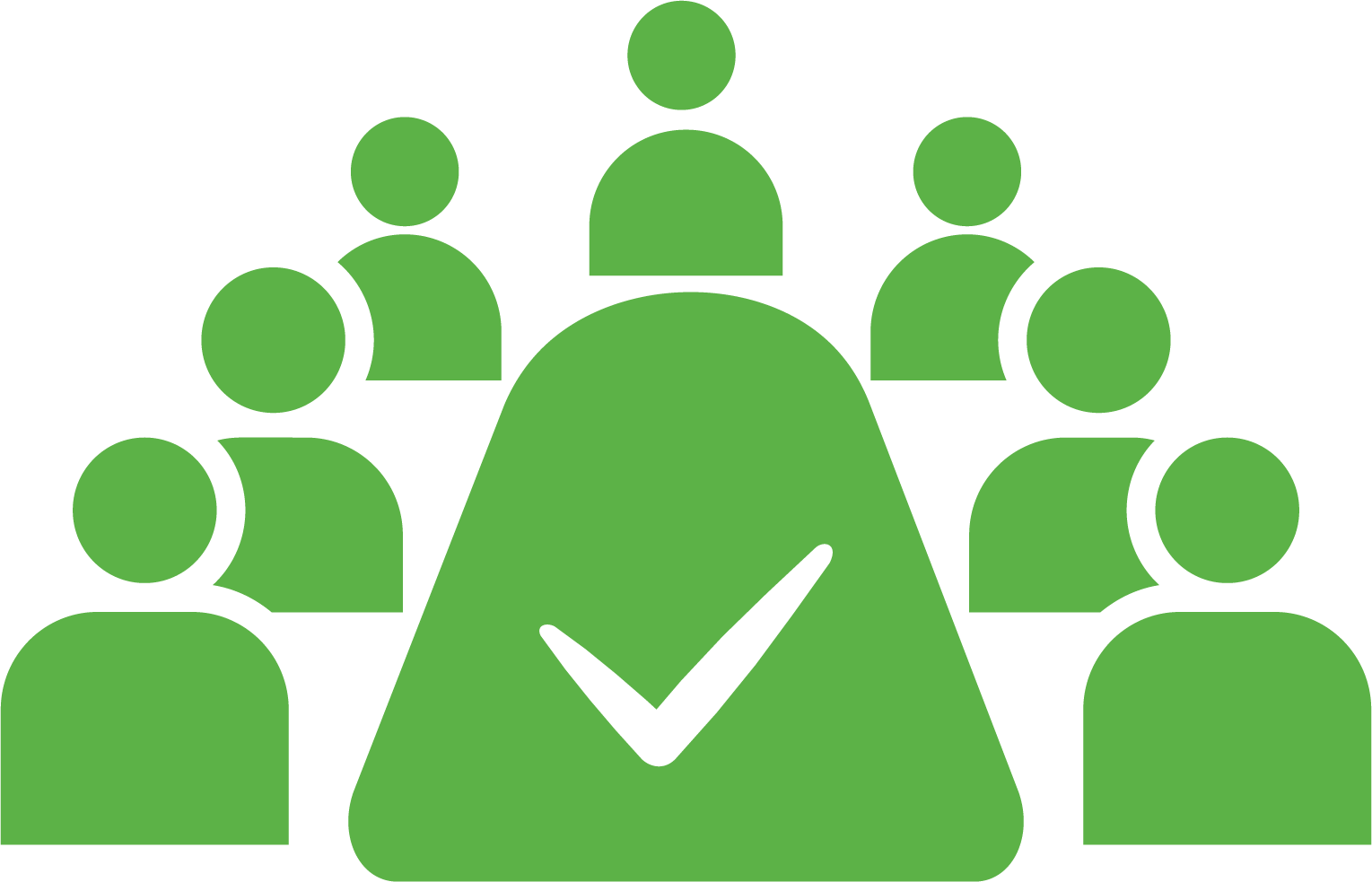 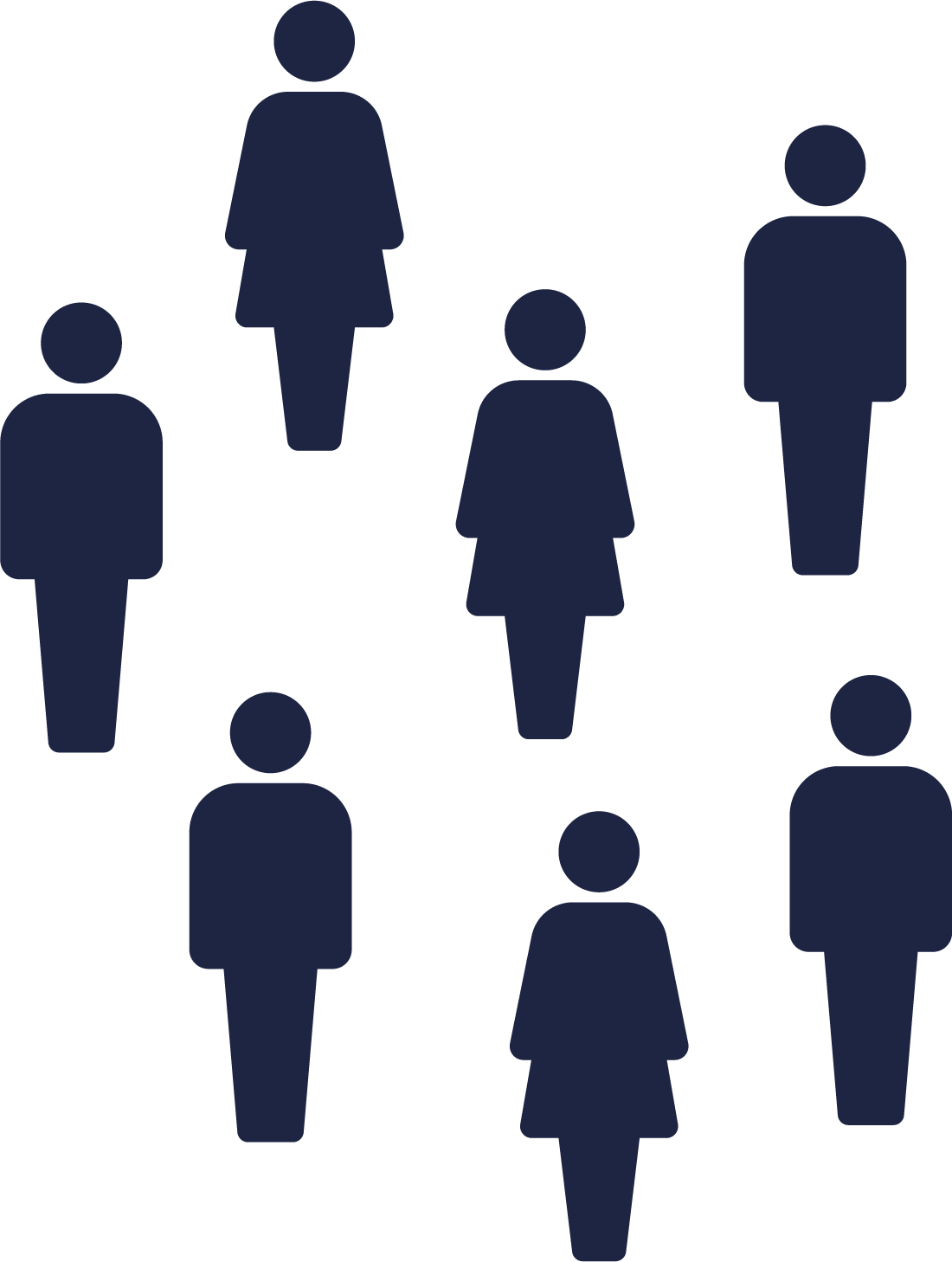 [Speaker Notes: Video: https://audiovisual.ec.europa.eu/en/video/I-214692?&lg=INT]
What impact has the ECI made 12 years on?Key results, facts & figures
10 successful initiatives replied
Right2Water
One of us
Stop Vivisection
Ban Glyphosate & limit pesticides
Minority Safepack
End the Cage Age
Save Bees and Farmers
Stop Finning - Stop the Trade
Save Cruelty-Free Cosmetics
Fur Free Europe
Initiatives answered in 2023
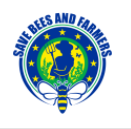 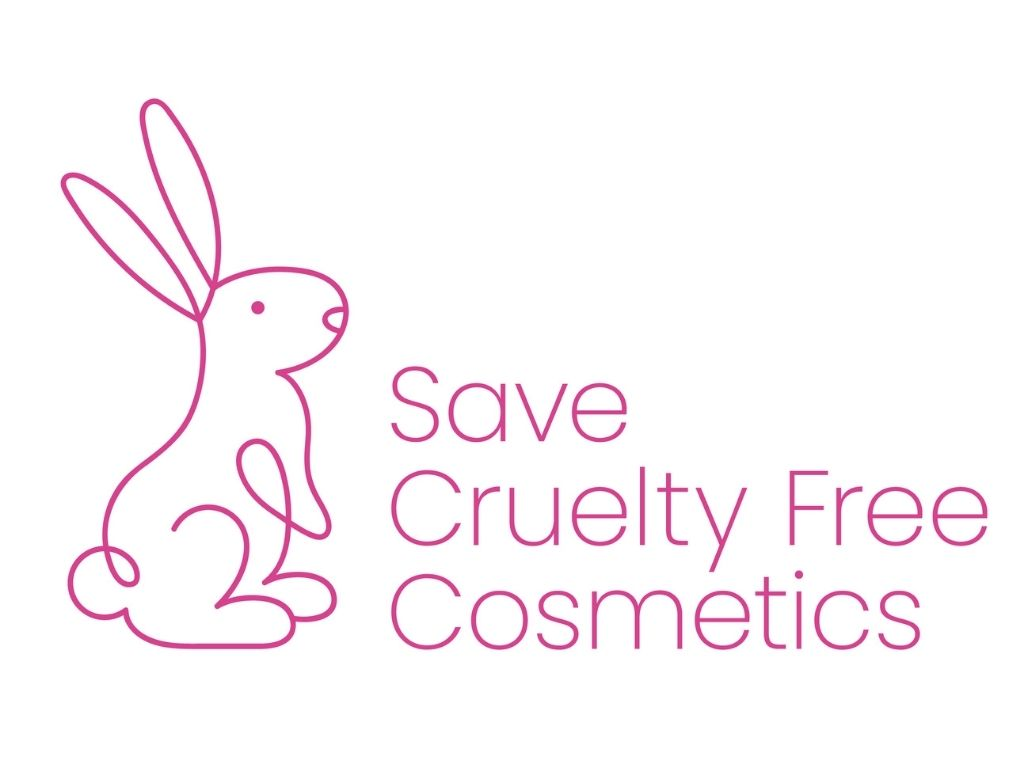 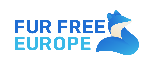 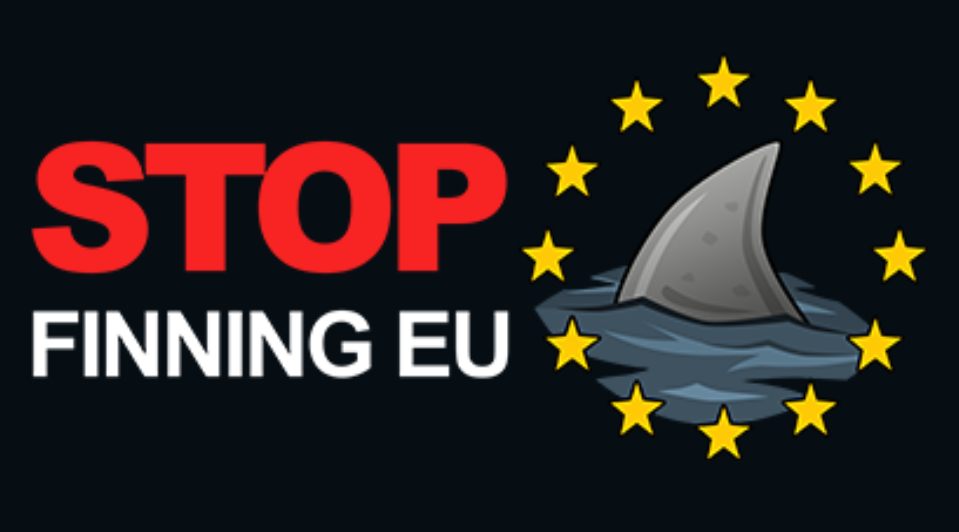 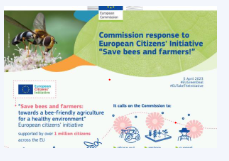 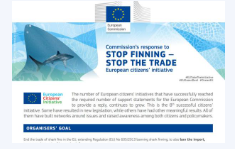 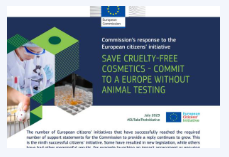 [Speaker Notes: Save Bees and Farmers – submitted last week.]
What impact of the ECIs?
Access to clean drinking water is protected in the EU (Right2Water) 

Authorisation processes of food-related products such as pesticides, additives or packaging materials are transparent; no more secret industry studies. (Ban glyphosate (..))
Work started on a roadmap to phase out animal testing for chemical safety assessments and on reducing animal testing in research (Cruelty-free cosmetics..)
What impact of the ECIs?
Work started towards better protection of sharks (Stop Finning) and farmed fur animals (Fur Free Europe)
Sparking policy debate (ban biometric surveillance, healthy soils, good clothes fair pay, tax the rich...)
Organising an ECI helps you increase visibility of your cause and expands your network
How to make the ECI better known to young people?
The toolkit
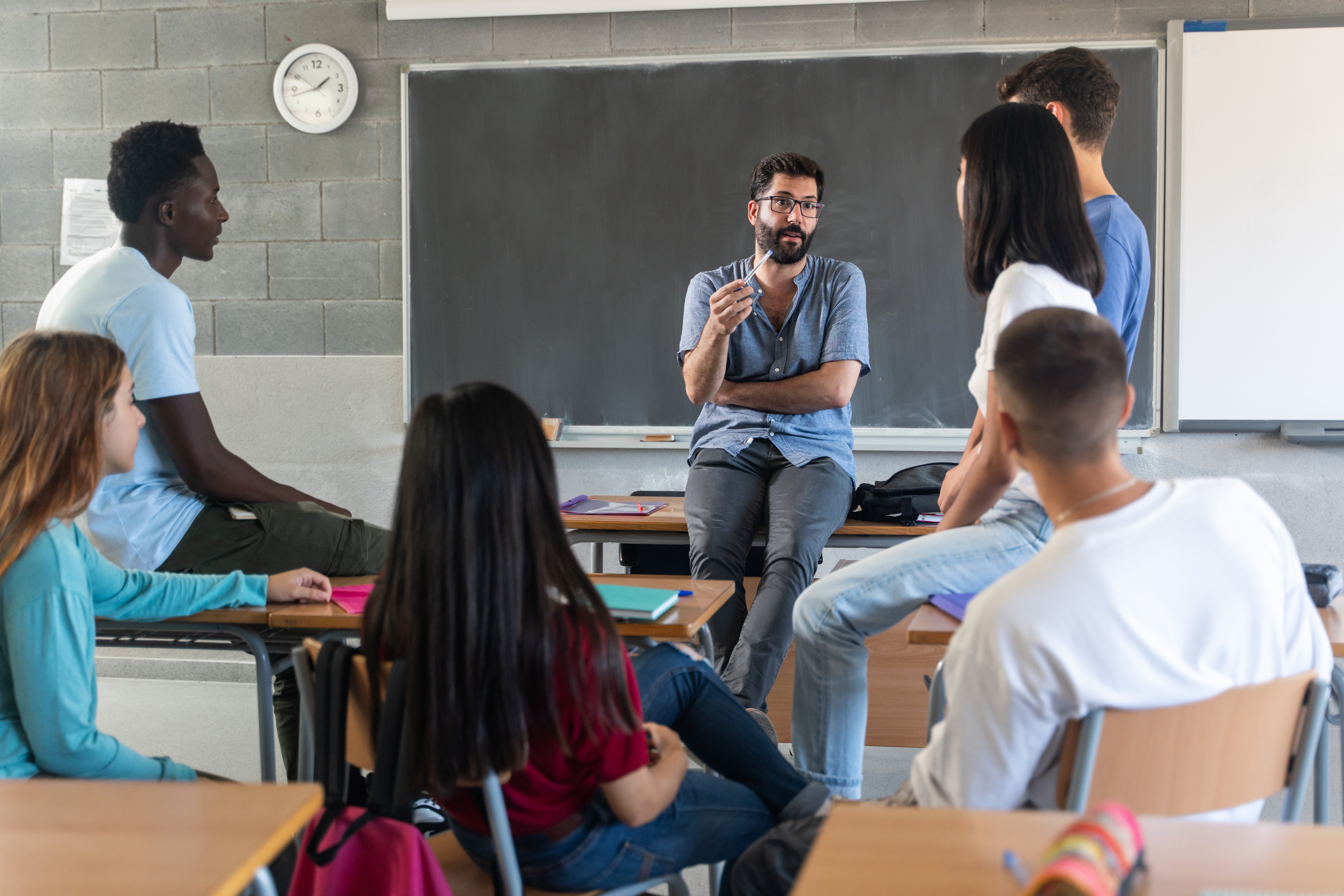 Teachers can use the Educational toolkit “EU Democracy in Action’- Have your say with the European Citizens’ Initiative” to introduce secondary school students to the topic of democratic participation in the EU.

The toolkit includes:
Manuals for teachers and students, including videos and interactive exercises
4 units in all languages
ECI Facebook group, #EuTakeTheInitiative
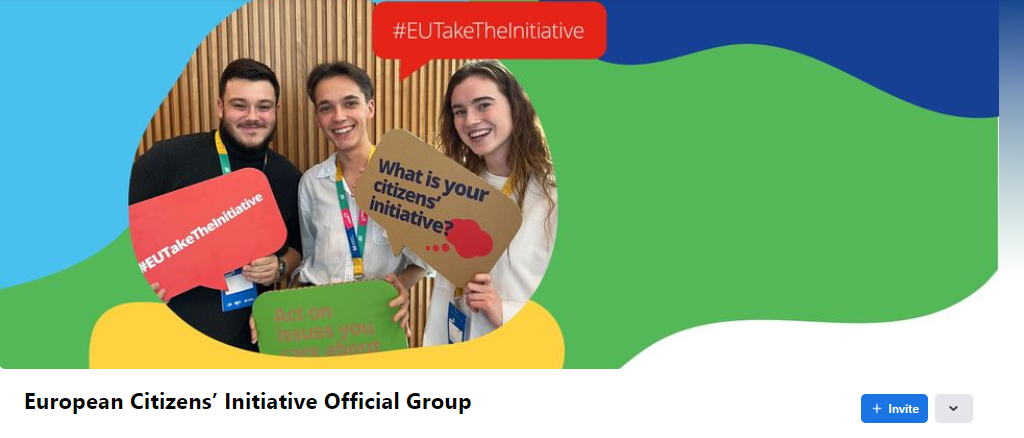 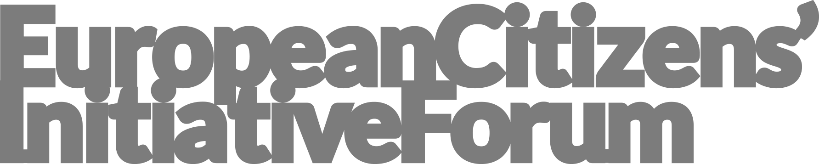 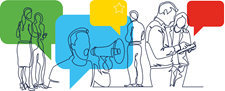 The European Citizens’ Initiative Forum
The Forum supports organisers in the preparatory phase and during the collection of signatures of their initiative!
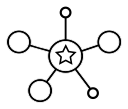 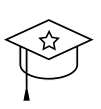 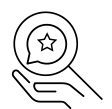 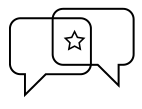 DISCUSS
CONNECT
SEEK ADVICE
LEARN
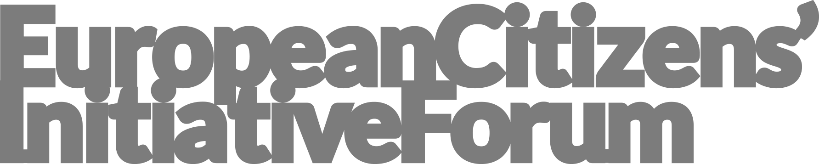 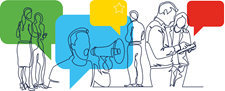 A great tool for organising an initiative! 
Learn Section: Webinars, Guidance Notes, Learning Material, Testimonials
Blogs
Discussion forum
Seek Advice: for organisers who  need legal, campaigning or fundraising advice before or during their campaign
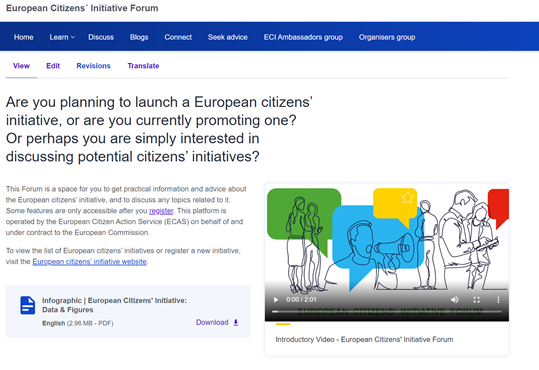 Find out more & stay in touch